2 класс Урок письма и развития речиТема урока: «Гласные  У –  Ю  после  твердых  и  мягких  согласных»Учитель: Малиновская М.В.
Чистоговорка
Дедушке Надюшка варит суп с индюшкой
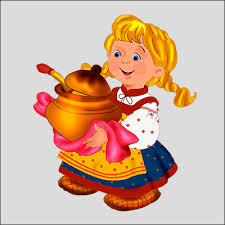 Ы
О
У
И
Ю
Ё
У
-
Ю
Пальчиковая гимнастика 

Раз, два, три, четыре,
Мы с тобой снежок слепили.
Круглый, крепкий, очень гладкий
И совсем совсем не сладкий.
                 Раз — подбросим.
               Два — поймаем.
          Три — уроним
        И …сломаем.
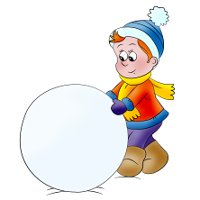 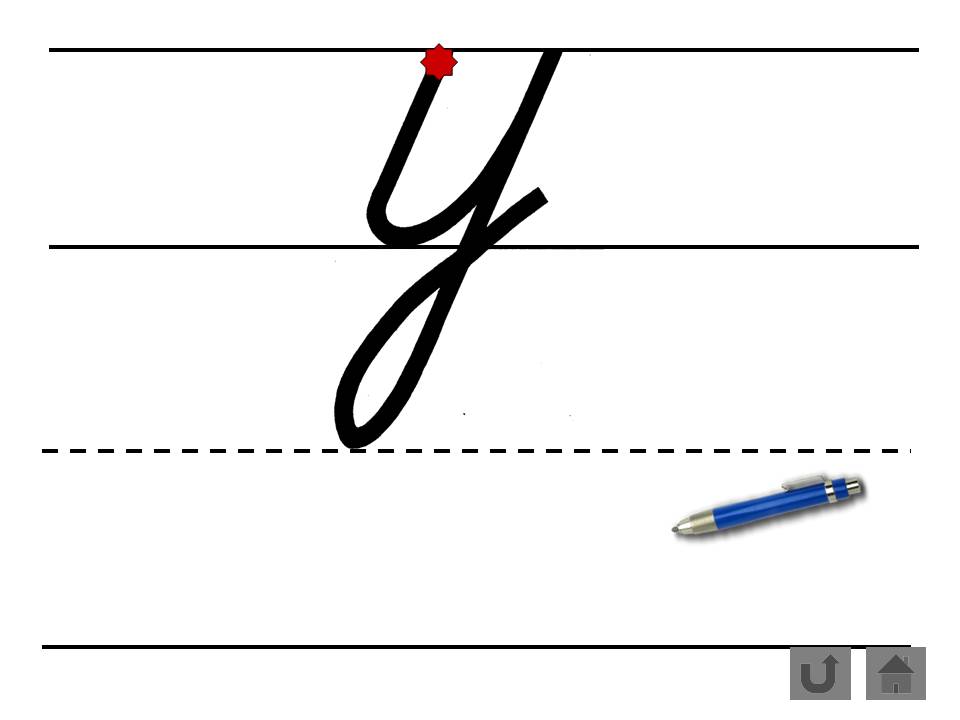 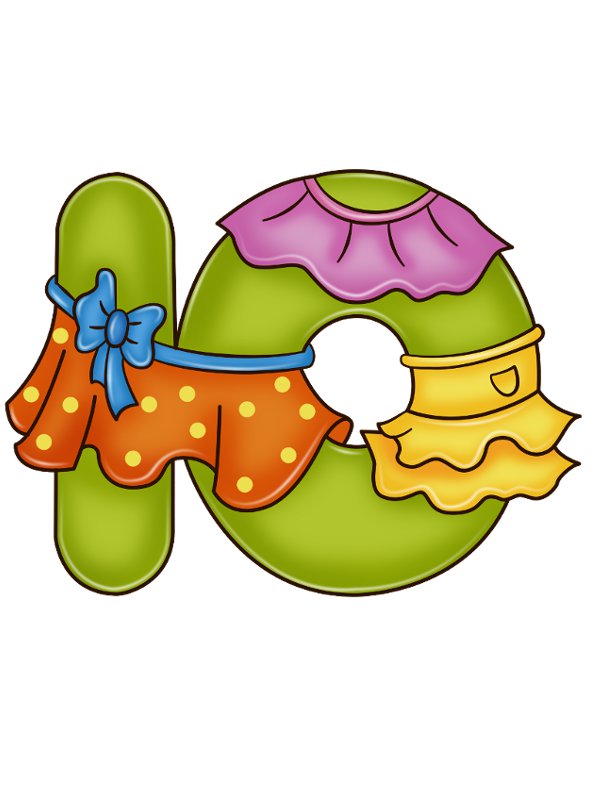 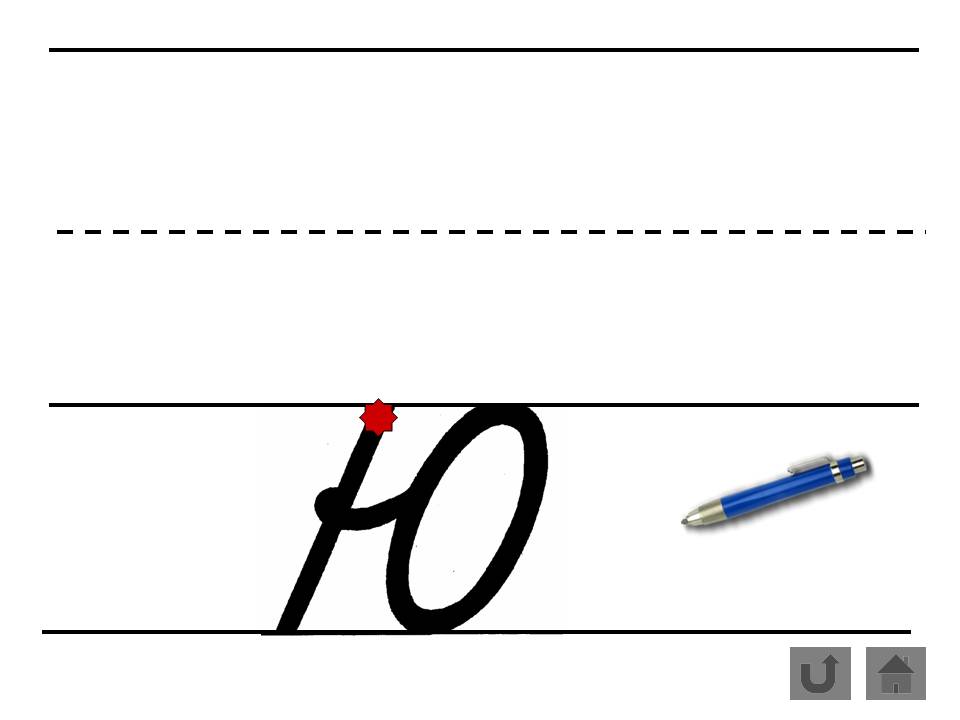 Мы
МИ
ПО
ПЁ
ТУ
ТЮ
лук
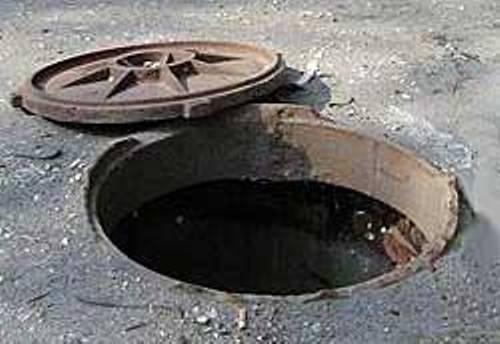 люк
СУДА
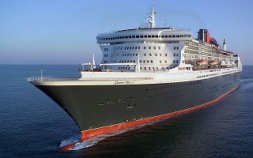 сюда
крюк
круг
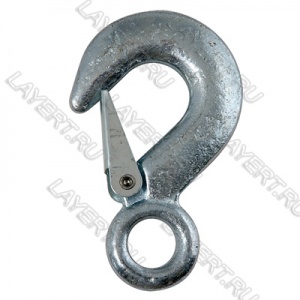 Я рисую цветной …
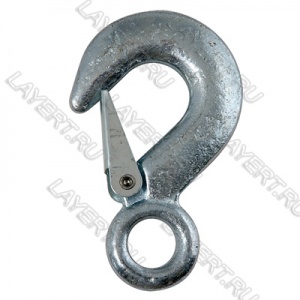 Папа в стену вбил …..
ФИЗКУЛЬТМИНУТКА
У  Л…бы    и   Кат…шки
Кл…бки    и    кат… шки.
Сели   шить  подр… жки
Бр…ки  для Петр… шки.
ю
ю
у
у
у
у
ю
Домашнее задание
Спиши. Вставь пропущенные буквы
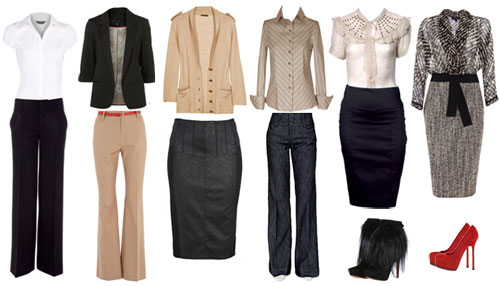 Кост…мы
Т…фельки
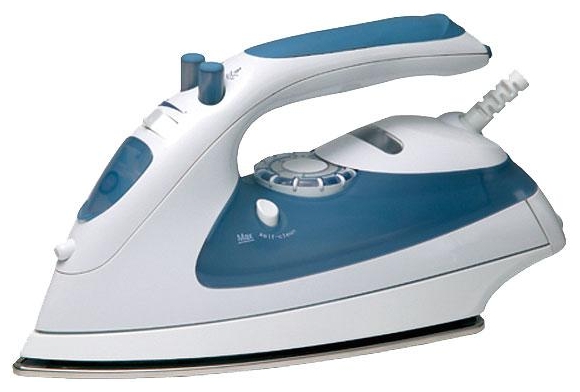 ут…жок
МОЛОДЦЫ!
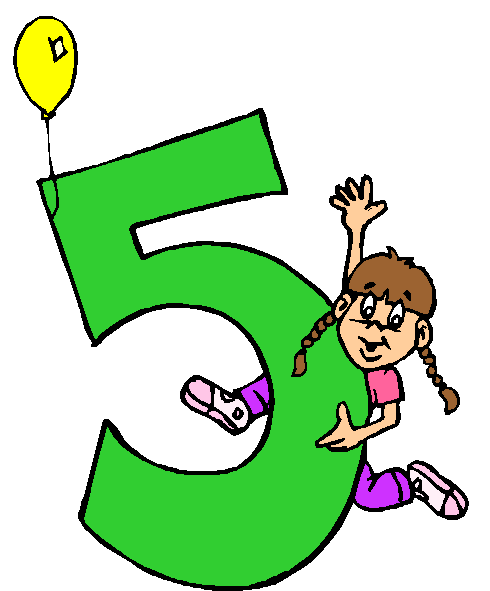